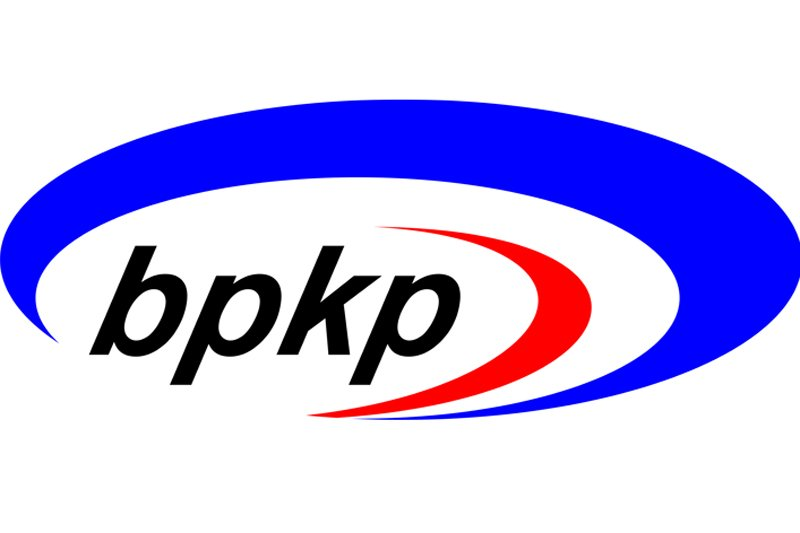 PENYELENGGARAAN 
SPIP TERINTEGRASI
SUBDITWAS PERTAHANAN
Kemhan RI, 11 Januari 2024
Evie Fridina Susan, Ak., M.Ec.Dev
Auditor Madya Subditwas Pertahanan
Badan Pengawasan Keuangan dan Pembangunan
Riwayat Pendidikan
Data Kepegawaian
D3 – Akuntansi (YKPN YK)
D3 – Akuntansi (STAN)
D4 – Akuntansi (STAN)
S2 – Ekonomi Pembangunan (UGM)
NIP 19731013 199603 2 001 
Pembina / IV a
Riwayat Jabatan
Auditor Subditwas Pertahanan (2023 – sekarang)
Auditor BPKP DIY (2014 – 2023)
Tubel Biro SDM (2012 – 2014)
Auditor BPKP DIY (2002 – 2012)
Tubel Biro SDM (2000 – 2002)
Auditor BPKP Sulut (1997 – 2000)
Tubel BPKP Sulsel (1996 – 1997)
Sertifikasi
Auditor Madya
Auditor Muda
Auditor Pertama
081328972505
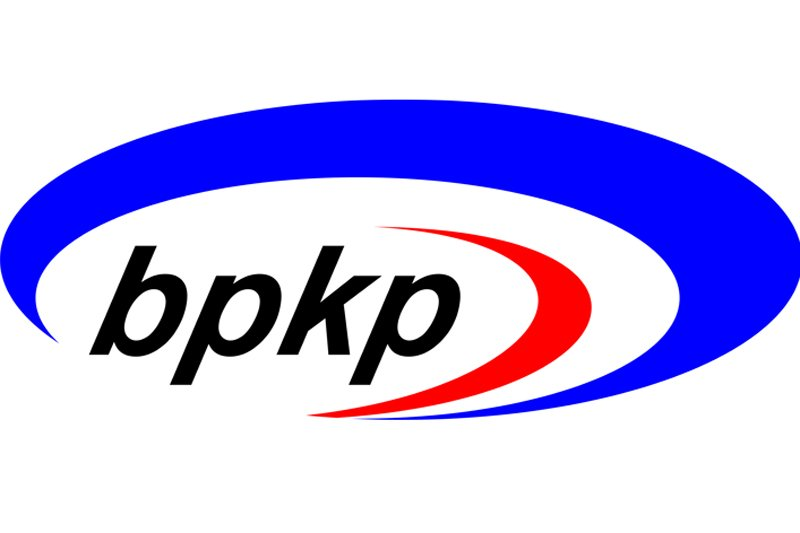 SUBDITWAS PERTAHANAN
DASAR HUKUM DAN MANFAAT PENILAIAN MATURITAS PENYELENGGARAAN SPIP TERINTEGRASI
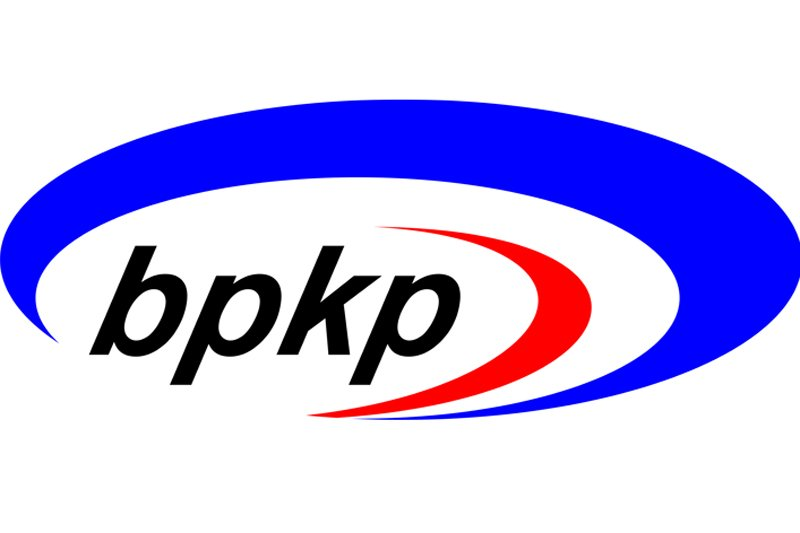 SUBDITWAS PERTAHANAN
OVERVIEW PENILAIAN MATURITAS PENYELENGGARAAN SPIP TERINTEGRASI
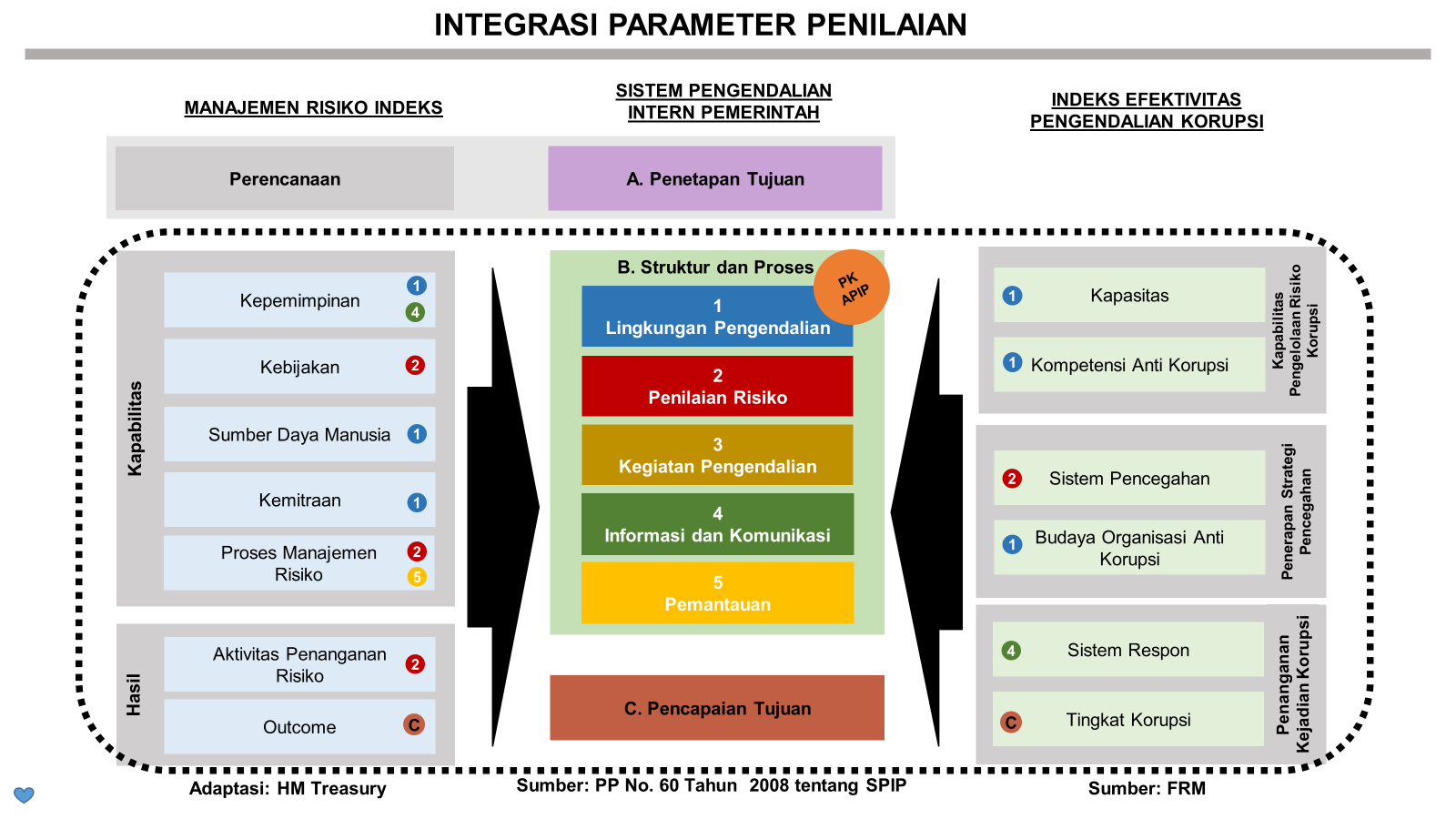 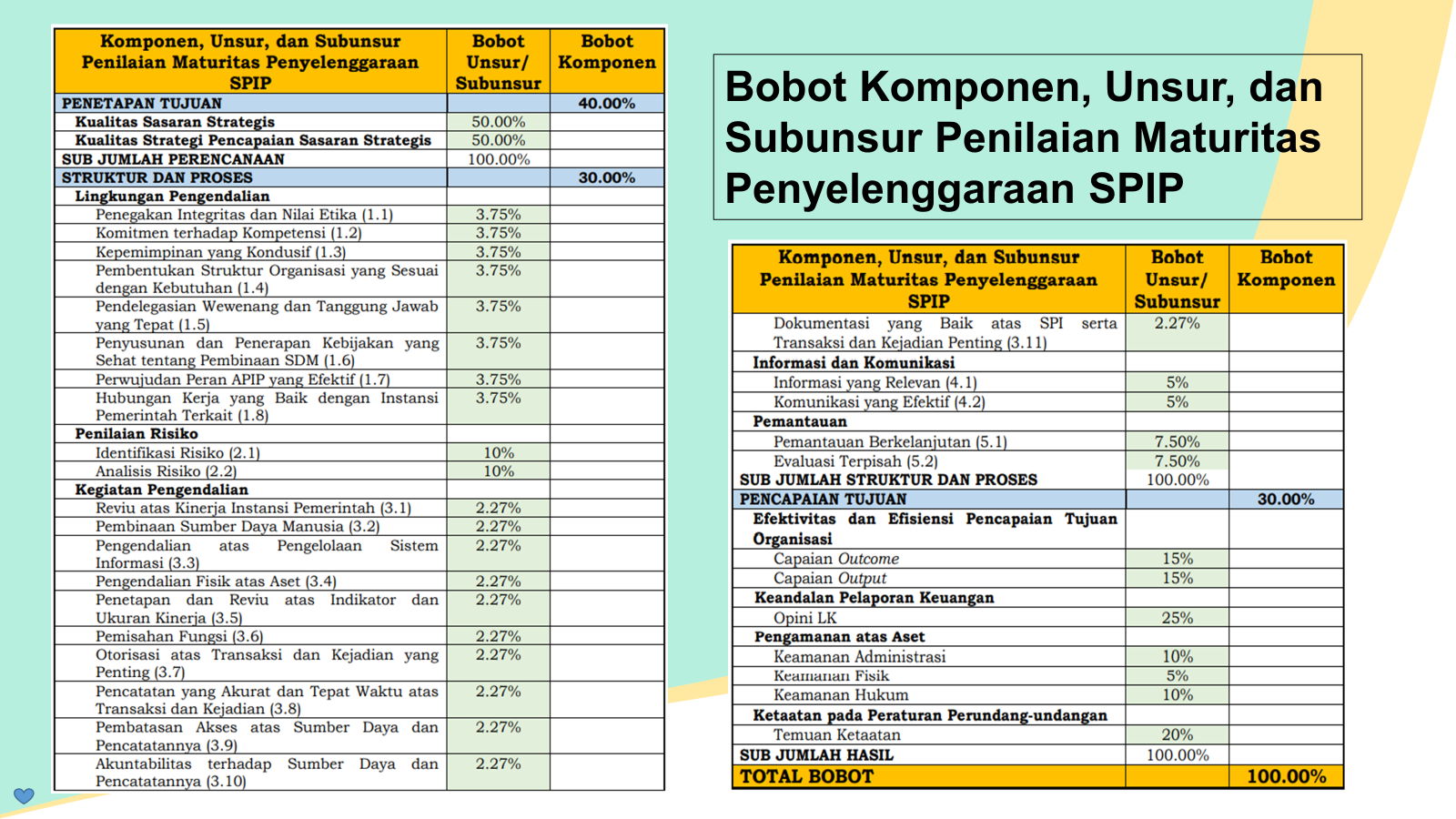 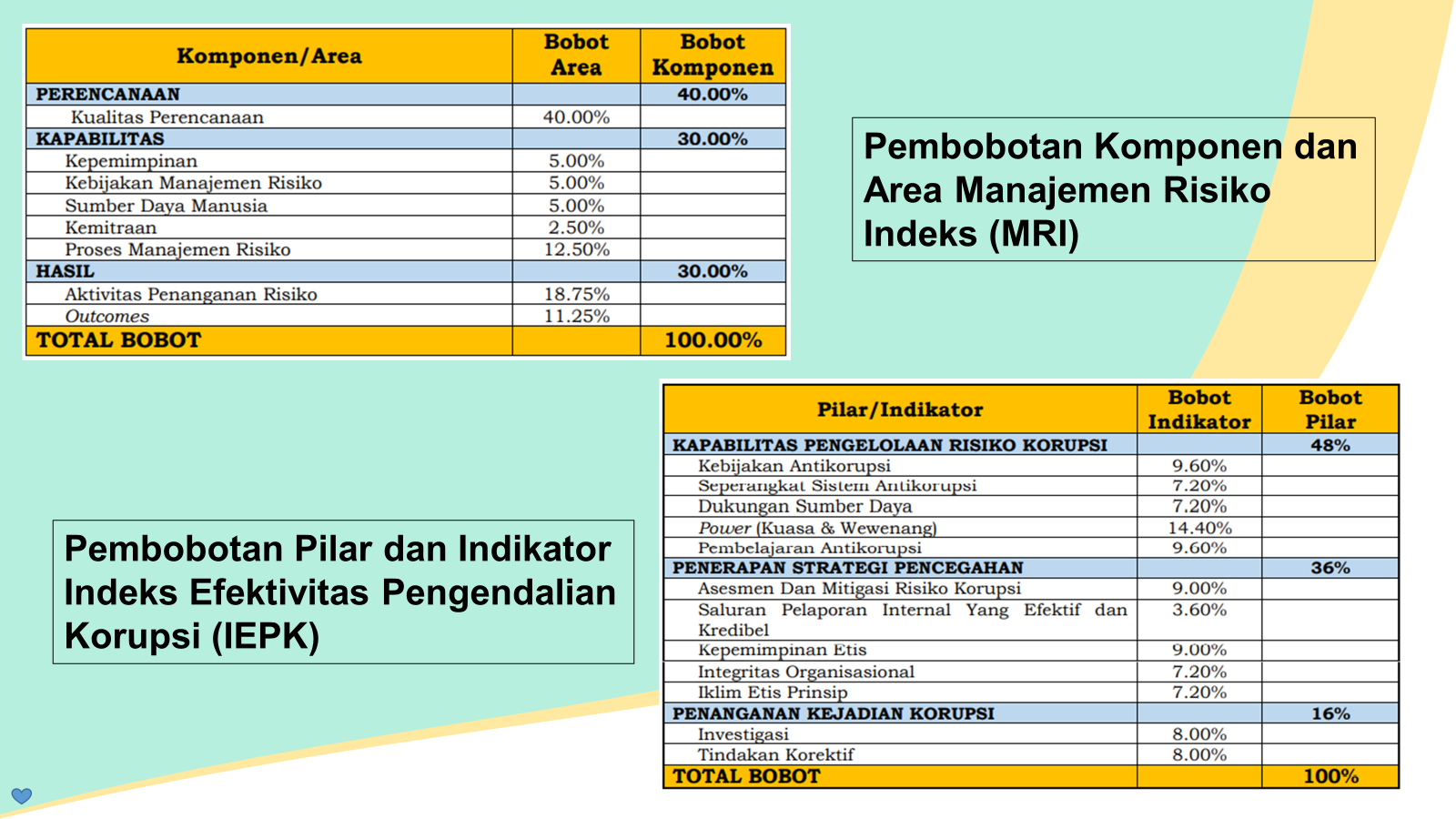 A
PENILAIAN 
PENETAPAN TUJUAN
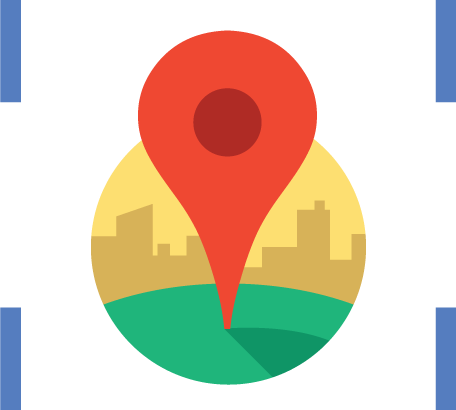 EXERCISE – Menilai kualitas Sasaran strategis
DISKUSI
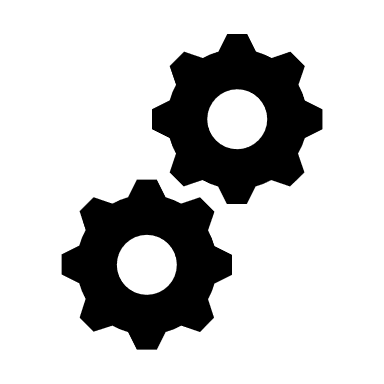 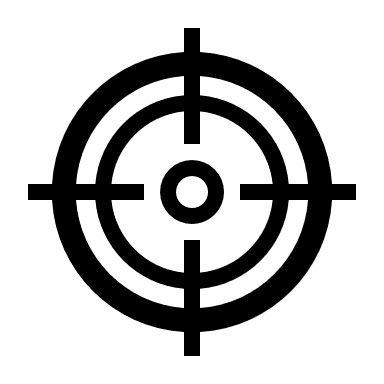 TUJUAN
Sasaran	: 
Terintegrasinya pertahanan militer dan nirmiliter dalam sistem pertahanan negara yang bersifat Semesta.
Apakah SASTRA berorientasi hasil?
Apakah SASTRA relevan dan menggambarkan mandat?
Indikator:
Tingkat keberhasilan sistem pertahanan negara yang telah terintegrasi oleh Kemhan dan TNI dengan Kementerian Lembaga, Pemerintah Daerah. (Seluruh Satker UO Kemhan
Apakah Indikator Kinerja Tepat?
Apakah Indikator Sudah Cukup?
Apakah Target Kinerja Tepat?
Target: 
100%
B
IEPK
SPIP
STRUKTUR DAN PROSES
MRI
PK APIP
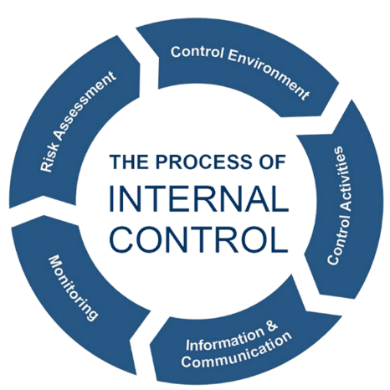 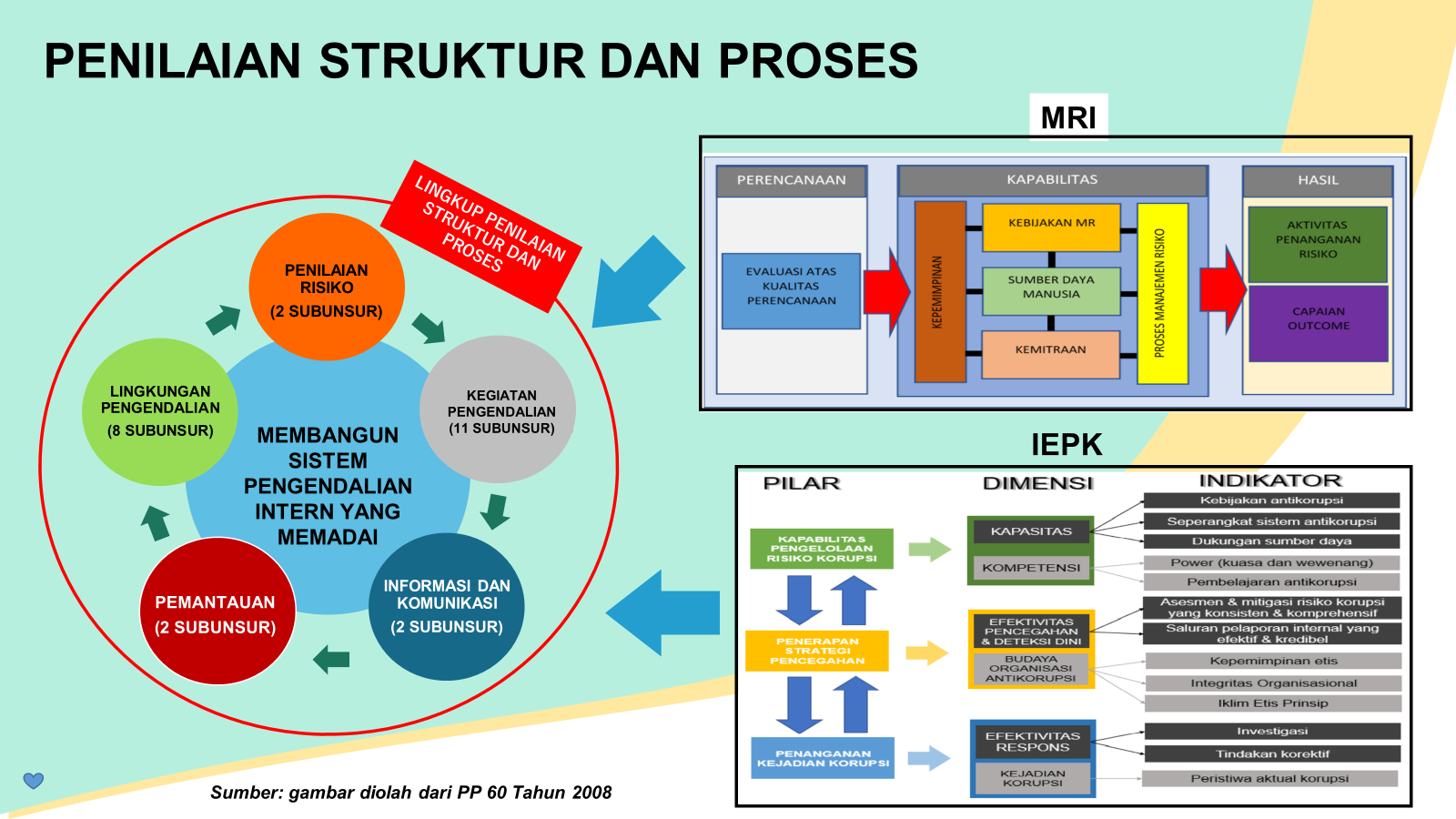 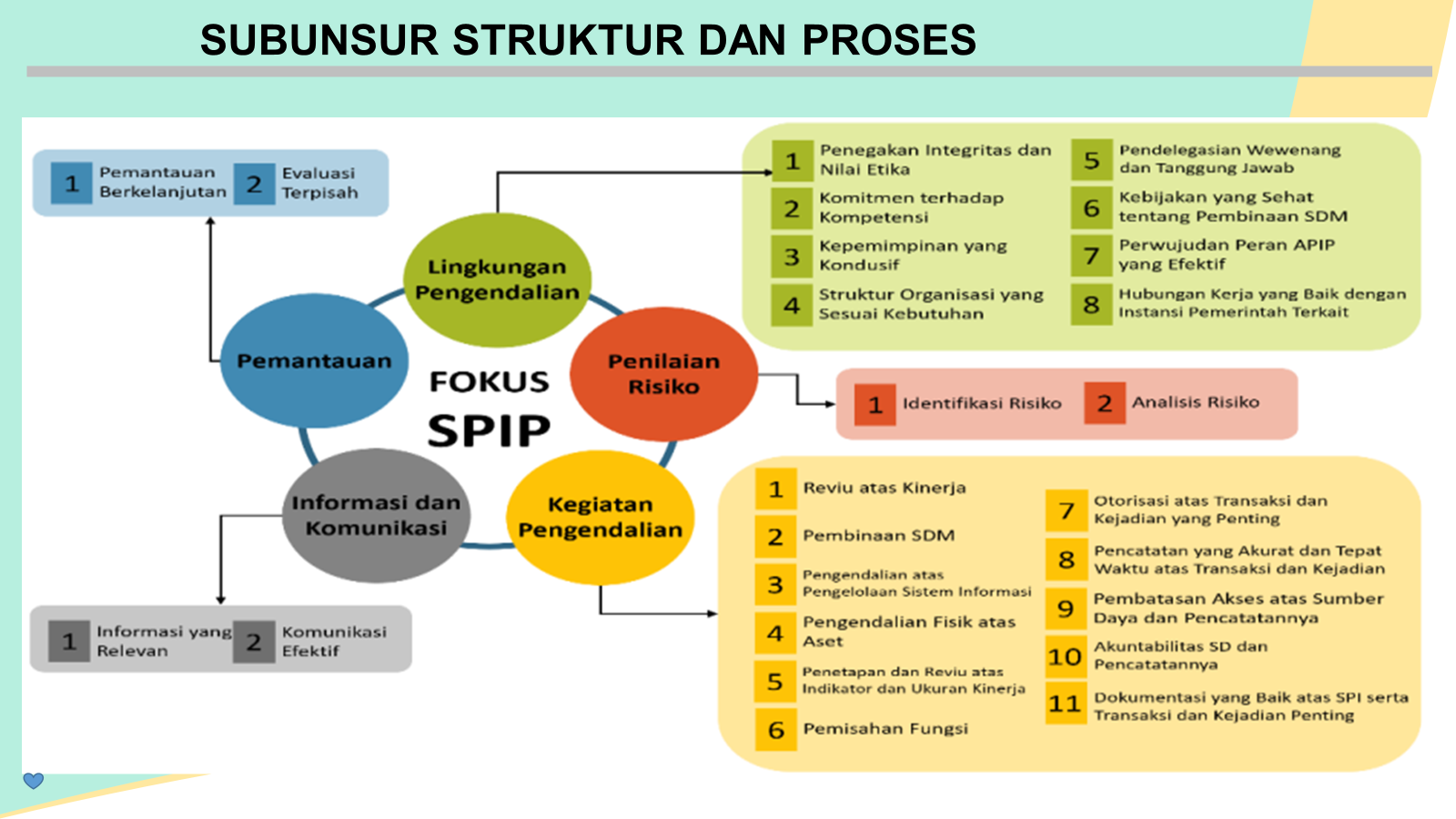 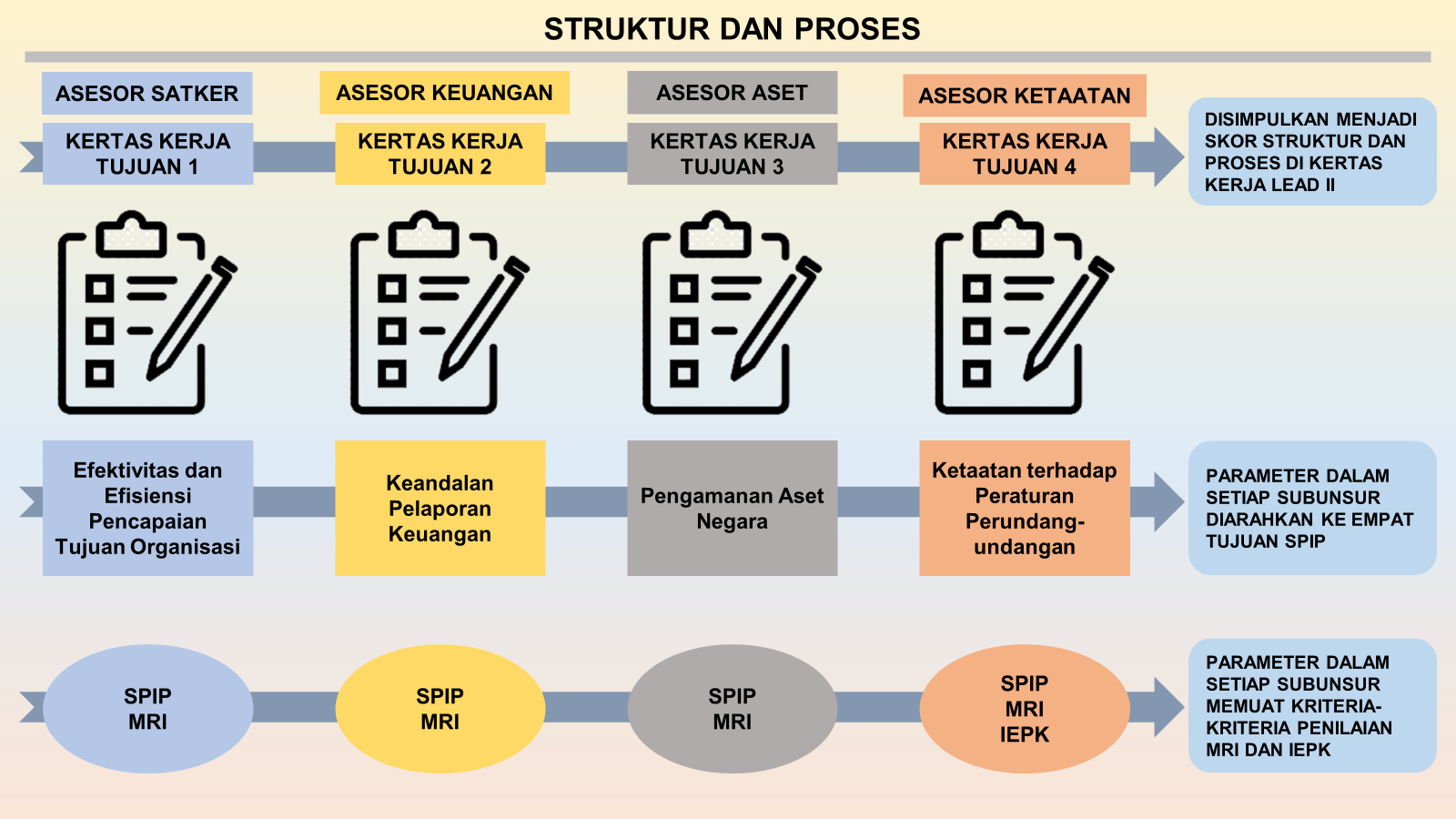 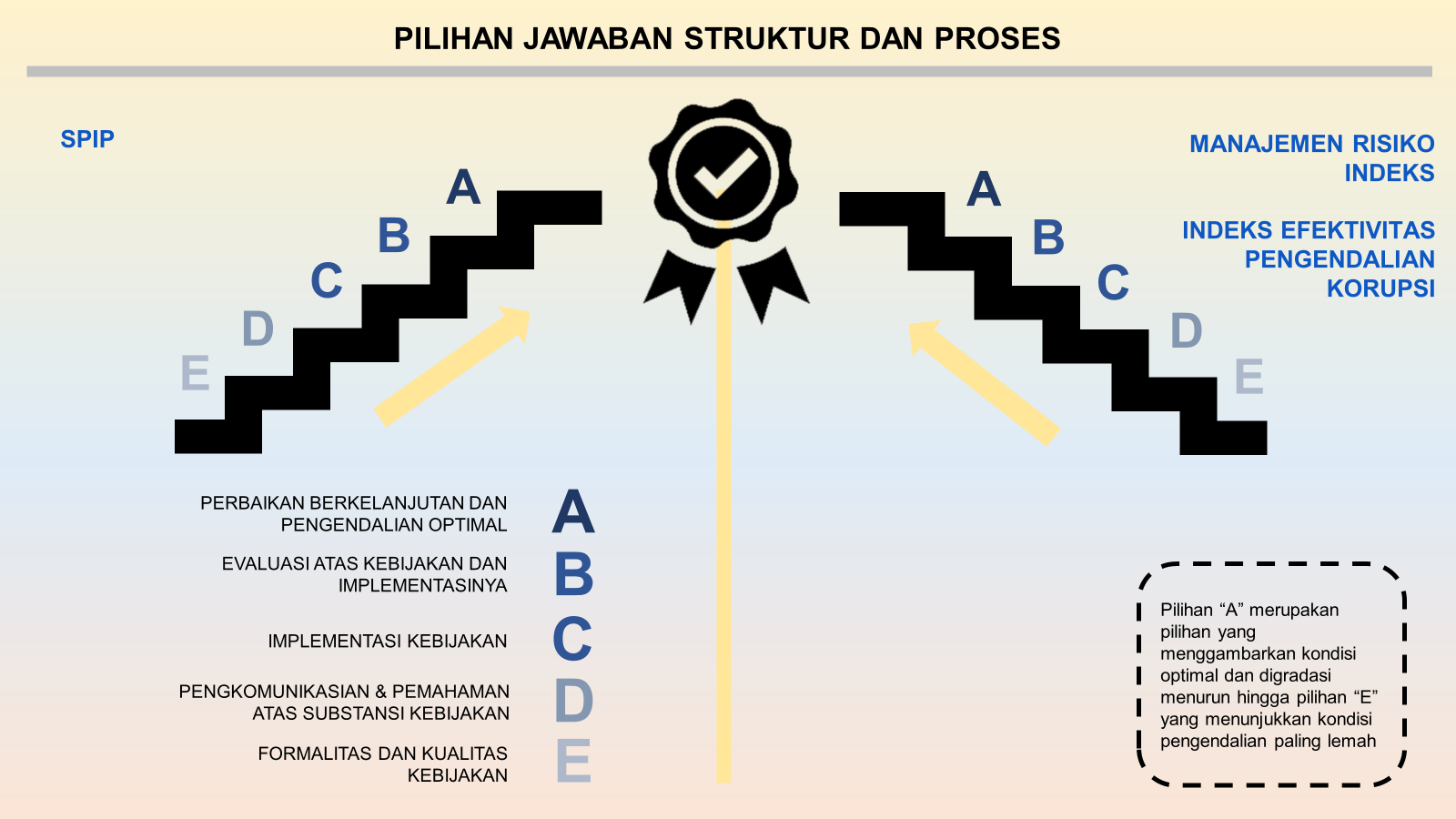 CONTOH PENILAIAN STRUKTUR DAN PROSES
Subunsur 1.1 
Penegakan Intergritas dan Nilai Etika
Parameter: 
Pegawai menegakan integritas dan nilai etika dalam melaksanakan tugas dan fungsi organisasi
Kriteria A:
Penegakan integritas dan nilai etika telah diperbaiki secara berkelanjutan sehingga tercipta suasana kerja organisasi yang kondusif yang dapat mendorong kinerja para pegawai secara optimal
Kriteria B:
Kebijakan dan implementasi organisasi telah dievaluasi untuk meningkatkan integritas dan nilai etika para pegawai
Kriteria E:
Terdapat kebijakan penegakan integritas dan nilai etika untuk seluruh pegawai dalam organisasi
Kriteria C:
Penegakan integritas dan nilai etika telah dilaksanakan oleh pegawai dalam pelaksanaan tugas dan fungsinya dalam organisasi
Kriteria D:
Kebijakan penegakan integritas dan nilai etika organisasi telah dipahami oleh seluruh pegawai
Langkah Pengujian:
Pengujian
Teknik
Efektivitas dan Efisiensi
Keandalan Pelaporan Keuangan
Pengamanan Aset Negara
Ketaatan Terhadap Per-UU-an
Kriteria E
Kriteria D
Kriteria C
Analisis Dokumen
Analisis Dokumen/Wawancara/Observasi
Analisis Dokumen/Wawancara/Observasi
Apabila KRITERIA E telah terpenuhi, lakukan penilaian pada kriteria di atasnya, yaitu KRITERIA D, demikian seterusnya
Penilaian diberikan pada kriteria tertinggi yang dapat terpenuhi dan dengan menggunakan sistem building block
C
PENCAPAIAN TUJUAN
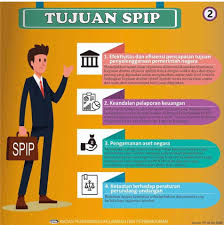 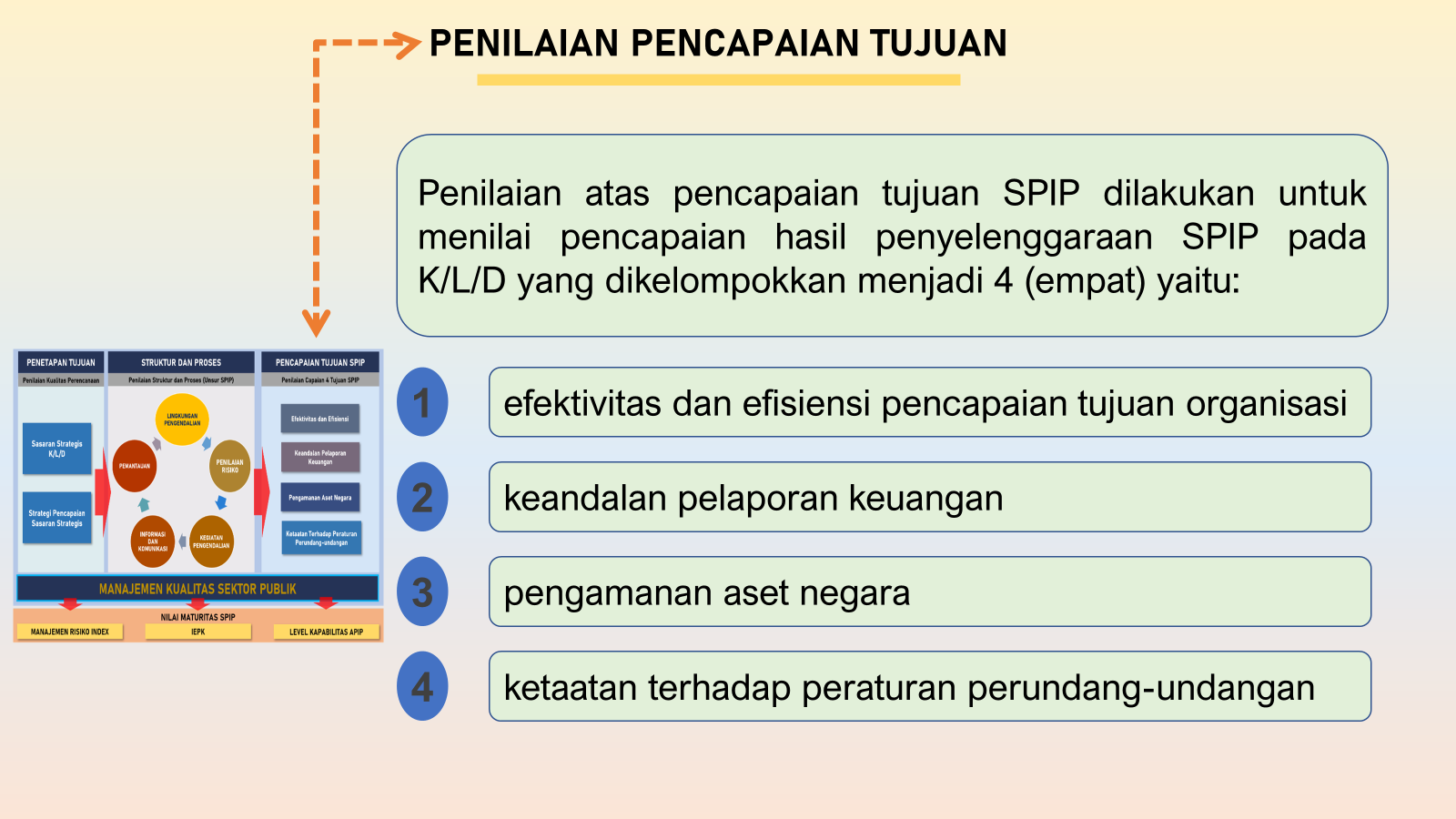 PERISTIWA KORUPSI
EVALUASI PENYELENGGARAAN SPIP
D
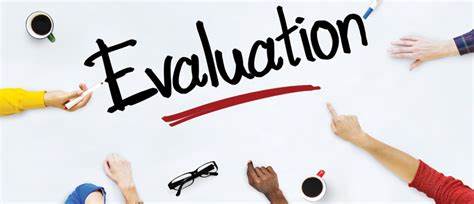 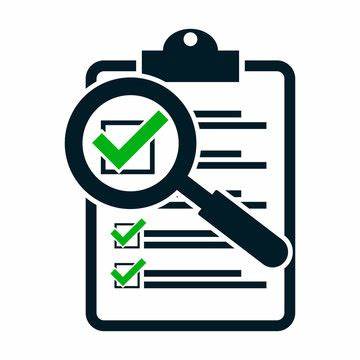 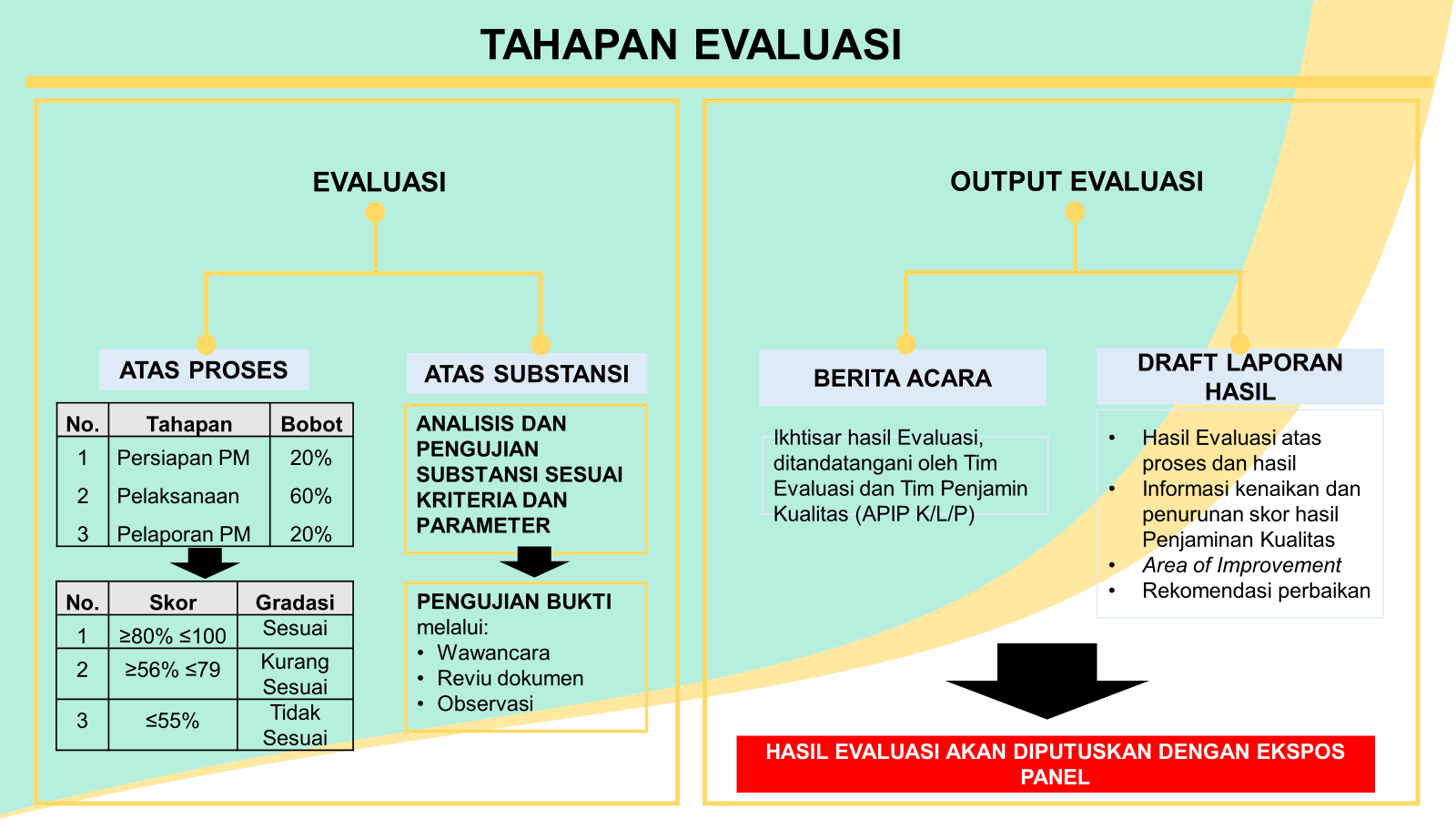 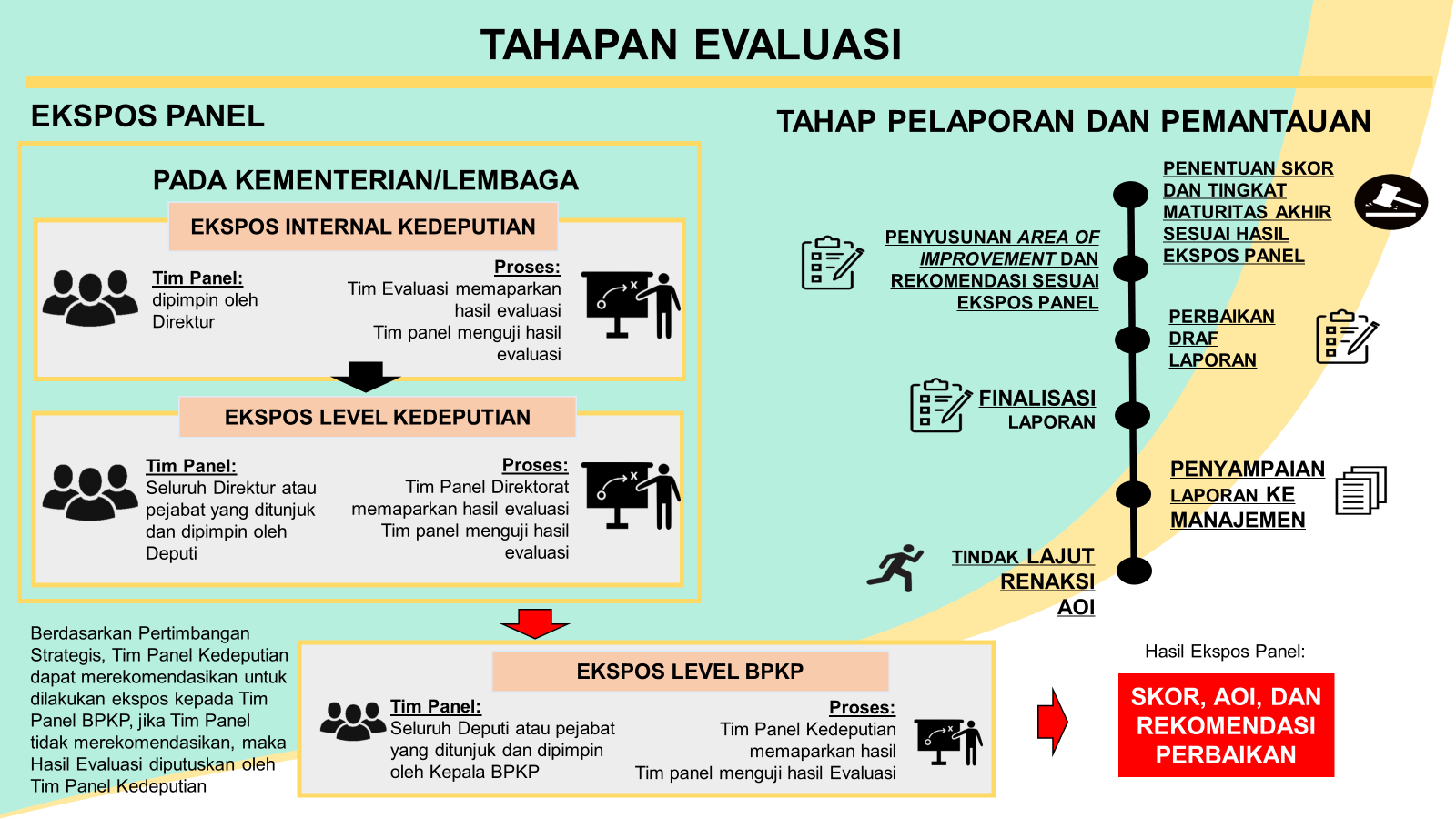 HASIL EVALUASI PENYELENGGARAAN SPIP TAHUN 2023 
pada KEMHAN RI
E
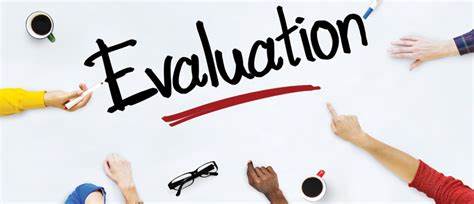 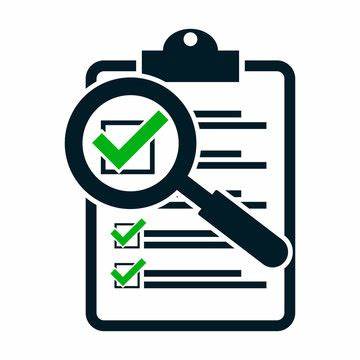 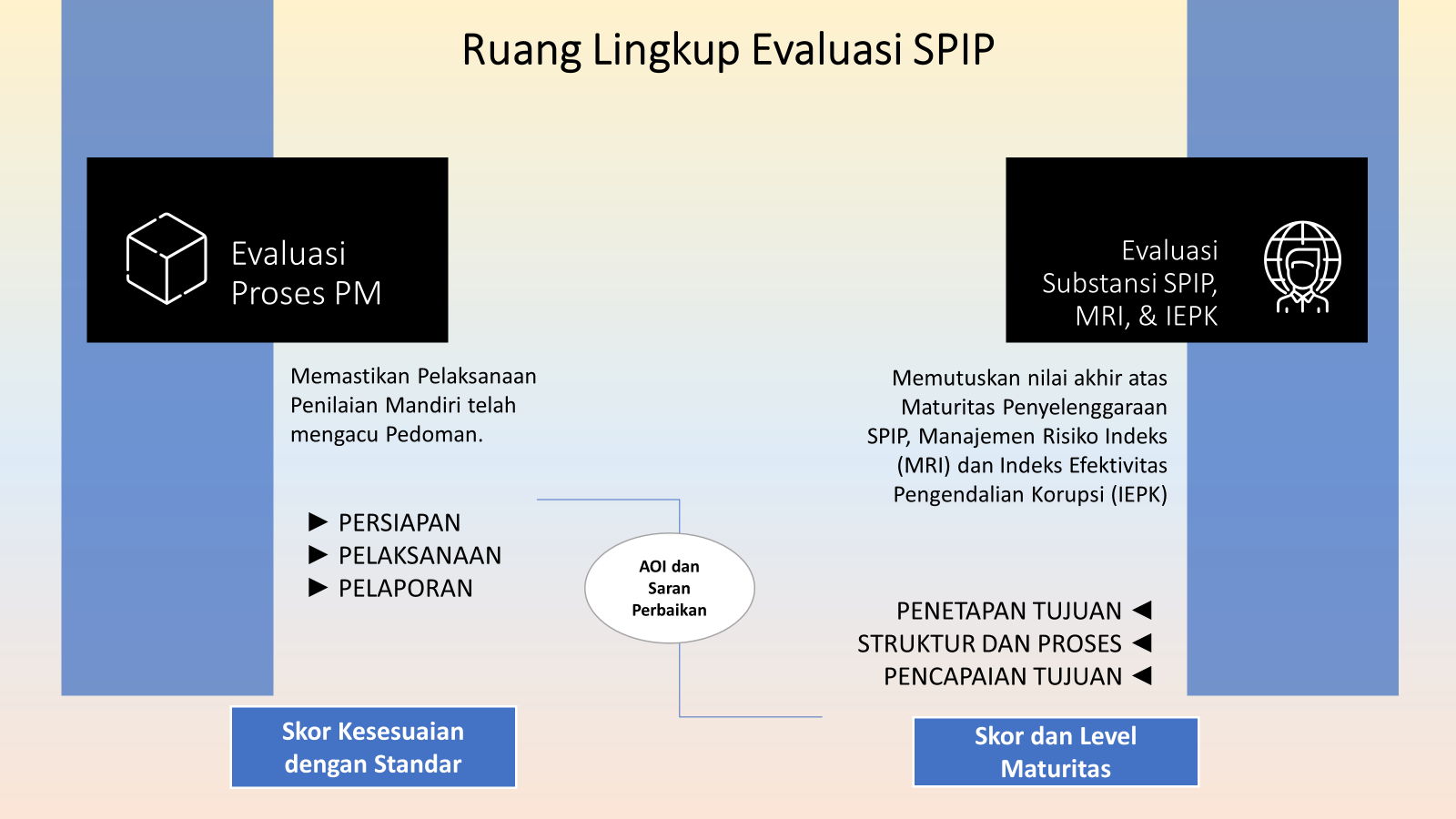 `
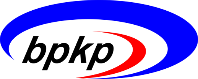 TERIMA KASIH